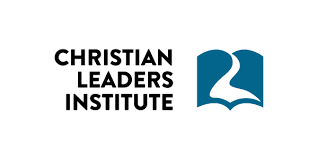 ACCT 2020 – Fundamentals of Accounting 1
Unit 4Transactions Affecting the Income Statement and/or Balance Sheet
Transactions Affecting the Income Statement and/or Balance Sheet
To survive, a business must be profitable. This means that the revenues earned by providing goods and services to customers must exceed the expenses incurred. In July 2010, Metro Courier, Inc., began selling services and incurring expenses. The explanations of transactions that follow allow you to participate in this process and learn the necessary accounting procedures.
Transactions Affecting the Income Statement and/or Balance Sheet
As its first transaction in July, Metro performed delivery services for customers and received USD 4,800 cash. This transaction increased an asset (cash) by USD 4,800. Stockholders’ equity (retained earnings) also increased by USD 4,800, and the accounting equation was in balance. The USD 4,800 is a revenue earned by the business and, as such, increases stockholders’ equity (in the form of retained earnings) because stockholders prosper when the business earns profits. Likewise, if the corporation sustains a loss, the loss would reduce retained earnings.
Transactions Affecting the Income Statement and/or Balance Sheet
The effects of this USD 4,800 transaction on the financial position of Metro are:Metro would record the increase in stockholders’ equity brought about by the revenue transaction as a separate account, retained earnings. This does not increase capital stock because the Capital Stock account increases only when the company issues shares of stock. The expectation is that revenue transactions will exceed expenses and yield net income. If net income is not distributed to stockholders, it is in fact retained. Due to complexities in handling large numbers of transactions, revenues and expenses affect retained earnings only at the end of an accounting period. The preceding procedure is a shortcut used to explain why the accounting equation remains in balance.
Transactions Affecting the Income Statement and/or Balance Sheet
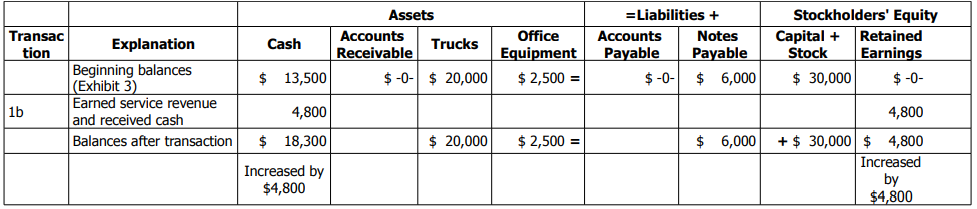 Transactions Affecting the Income Statement and/or Balance Sheet
Metro performed courier delivery services for a customer who agreed to pay USD 900 at a later date. The company granted credit rather than requiring the customer to pay cash immediately. This is called earning revenue on account. The transaction consists of exchanging services for the customer’s promise to pay later. This transaction is similar to the preceding transaction in that stockholders’ equity (retained earnings) increases because the company has earned revenues.
Transactions Affecting the Income Statement and/or Balance Sheet
However, the transaction differs because the company has not received cash. Instead, the company has received another asset, an account receivable. As noted earlier, an account receivable is the amount due from a customer for goods or services already provided. The company has a legal right to collect from the customer in the future. Accounting recognizes such claims as assets. The accounting equation, including this USD 900 item, is as follows:
Transactions Affecting the Income Statement and/or Balance Sheet
Transactions Affecting the Income Statement and/or Balance Sheet
Eight days after receiving the bill, Metro paid USD 1,000 for the office equipment purchased on account (transaction 4a). This transaction reduced cash by USD 1,000 and reduced accounts payable by USD 1,000. Thus, the assets and liabilities both are reduced by USD 1,000, and the equation again balances as follows:
Transactions Affecting the Income Statement and/or Balance Sheet
Metro collected USD 200 on account from the customer in transaction 2b. The customer will pay the remaining USD 700 later. This transaction affects only the balance sheet and consists of giving up a claim on a customer in exchange for cash. The transaction increases cash by USD 200 and decreases accounts receivable by USD 200. Note that this transaction consists solely of a change in the composition of the assets. When the company performed the services, it recorded the revenue. Therefore, the company does not record the revenue again when collecting the cash.
Transactions Affecting the Income Statement and/or Balance Sheet
Transactions Affecting the Income Statement and/or Balance Sheet
Metro paid employees USD 2,600 in salaries. This transaction is an exchange of cash for employee services. Typically, companies pay employees for their services after they perform their work. Salaries (or wages) are costs companies incur to produce revenues, and companies consider them an expense. Thus, the accountant treats the transaction as a decrease in an asset (cash) and a decrease in stockholders’ equity (retained earnings) because the company has incurred an expense. Expense transactions reduce net income. Since net income becomes a part of the retained earnings balance, expense transactions also reduce the retained earnings.
Transactions Affecting the Income Statement and/or Balance Sheet
Transactions Affecting the Income Statement and/or Balance Sheet
In July, Metro paid USD 400 cash for office space rental. This transaction causes a decrease in cash of USD 400 and a decrease in retained earnings of USD 400 because of the incurrence of rent expense. Transaction 5b has the following effects on the amounts in the accounting equation:
Transactions Affecting the Income Statement and/or Balance Sheet
Transactions Affecting the Income Statement and/or Balance Sheet
At the end of the month, Metro received a USD 600 bill for gas and oil consumed during the month. This transaction involves an increase in accounts payable (a liability) because Metro has not yet paid the bill and a decrease in retained earnings because Metro has incurred an expense. Metro’s accounting equation now reads:
Transactions Affecting the Income Statement and/or Balance Sheet
Transactions Affecting the Income Statement and/or Balance Sheet
Part A of Exhibit 4 summarizes the effects of all the preceding transactions on the assets, liabilities, and stockholders’ equity of Metro Courier, Inc., in July. The beginning balances are the ending balances in Part A of Exhibit 3. The summary shows subtotals after each transaction; these subtotals are optional and may be omitted. Note how the accounting equation remains in balance after each transaction and at the end of the month.